ANNEXATION
FOR CLERKS AND RECORDERS
Why do we need laws or policies?
Annexation Policy Declaration
Planning Commission – public meeting and a public hearing
City Council – public hearing
Must contain:
	- a map of expansion area 
	- a statement of the specific criteria for annexations including:
- character of the community;
- need for municipal services - plans to extend them (financing?)
- estimate of the tax consequences to residents (in and out)  
- interests of all affected entities
- justification for excluding urban development w/in 1/2 mile
- statement addressing any comments made by affected entities 	w/in 10 days after public meeting
PETITION
1st Class Counties – Notice of Intent
14 days or next regular meeting or deemed accepted.
Petition must contain:
Proper signatures
Accurate map prepared by licensed surveyor
Foreign County Resolution (if applicable)
Can’t file if another petition or a feasibility study is pending
Forward petition to city council
1st Class Counties
GENERAL RULE
Annexation must begin with a petition.
EXCEPTIONS
Boundary Adjustments between cities
Annexation of Islands and Peninsulas
Less than 50 acres of unimproved land with county approval (not in 1st Class Cities)
PROPER SIGNATURES
Located in area proposed for annexation
Covers majority of private land area
100% of private land within Rural Real Property
At least 1/3 value of all private property
If all property is public, 100% of all publicly owned property.
Rural Real Property
Zoned primarily for manufacturing, commercial or agricultural purposes 
	(Section 17B-2a-1107)
No residential units > 1 unit per acre
 
1500 Acre plus
Is in a mining protection area
Is in an industrial protection area
CERTIFICATION
Within 30 days:
Obtain information from assessor, surveyor, clerk and recorder of county to verify requirements met
Check with City Attorney
Certify petition to city legislative body or
Reject petition – notify city legislative  body  and sponsors
Within 20 days send notice of certification to each affected entity
AFTER CERTIFICATION
Within 10 days after notice of certification is given to legislative body:
Publish notice of certification of petition containing:
Petition has been filed
Date of certification receipt from legislative body
Description of area to be annexed
Location where petition can be viewed
Define right to protest
Special district information
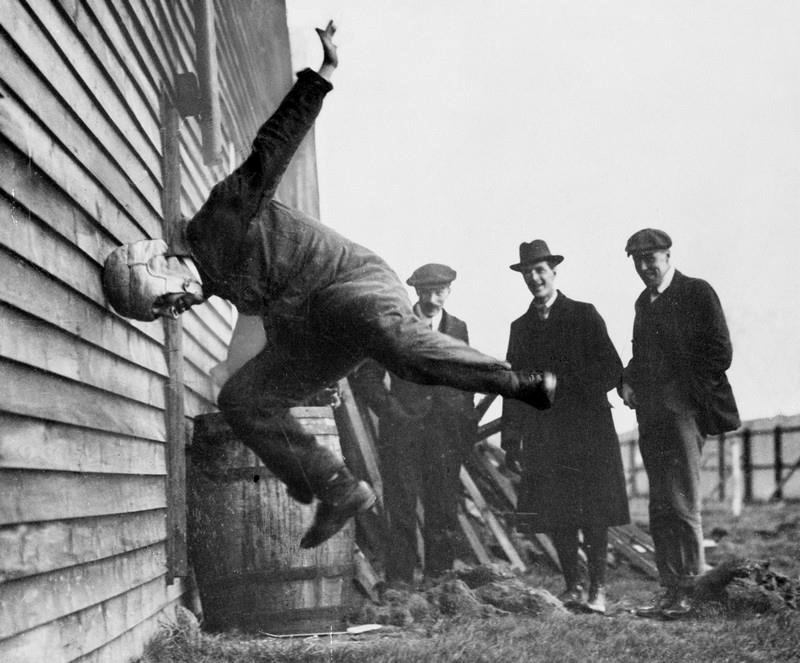 PROTEST
Must be filed within 30 days of legislative body’s receipt of notice of certification
Must be filed with the commission if it exists or county clerk – also with the city recorder – same date
County clerk must notify county legislative body immediately and within 5 days from receipt of protest or establishment of a commission, deliver it to commission
IF THERE IS A PROTEST
City Council at the end of the 30 days for filing protest, can deny the petition – within 5 days, let everyone know
Wait until protest is completed, then act on commissions recommendations
IF NO PROTEST IS FILED
Hold a public hearing
Give notice of the hearing 7 day prior
Approve the annexation
AFTER ANNEXING
Within 30 days:
Send notice to each affected entity
File with the Lt. Governor’s office a certified copy of the ordinance together with a map
File map with County Surveyor
Notice all special districts
Within 45 days send notice to State Tax Commission
File certified copy of ordinance and map with State Bureau of Emergency Medical Services
ANNEXATION IS FINAL
As of date  Lt. Governor’s office issues certification  (1st Class Cities additional requirements)
Presumption that you are annexed – if:
Paid property tax to annexing entity for 1 year or
No court challenge for 1 year
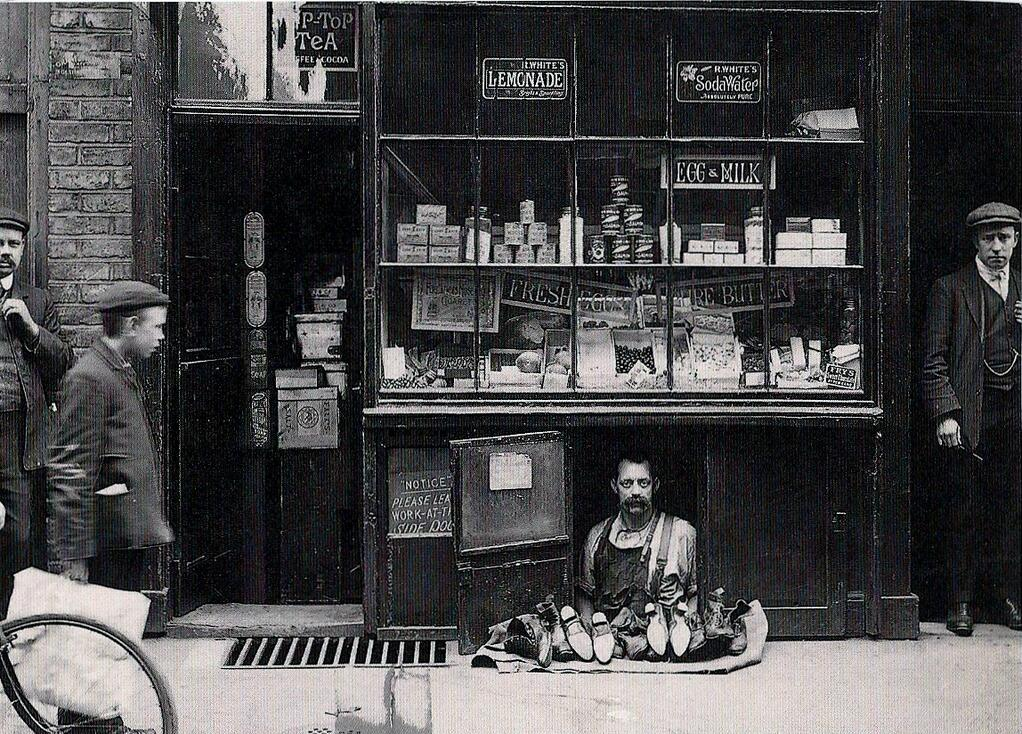 Annexation Timeline